Giving directions
Krystyna Arnold
If you are looking for a place what do you need?
Car, bike, bus 
Location (address)
Directions!
Intersection
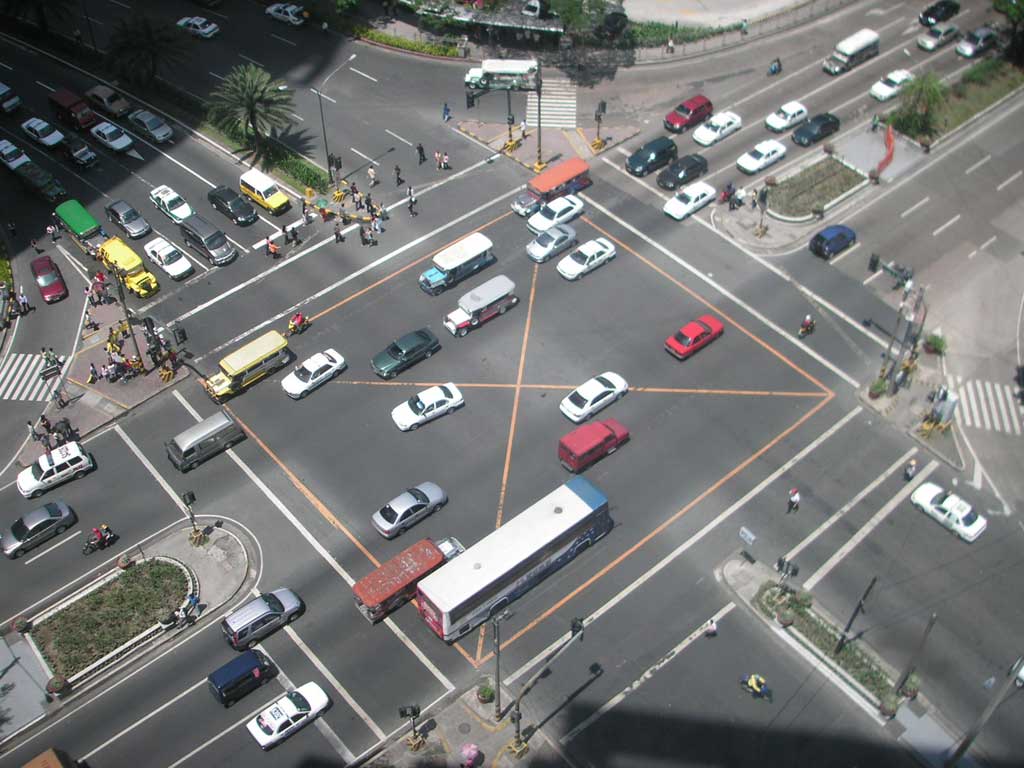 Left
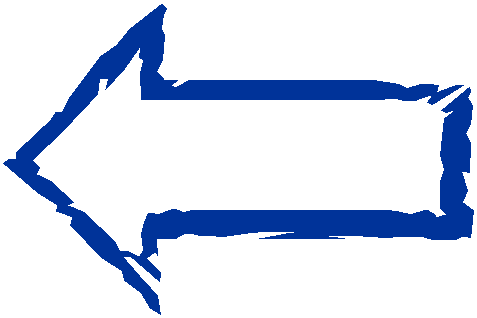 Right
Shortcut
Movie theater
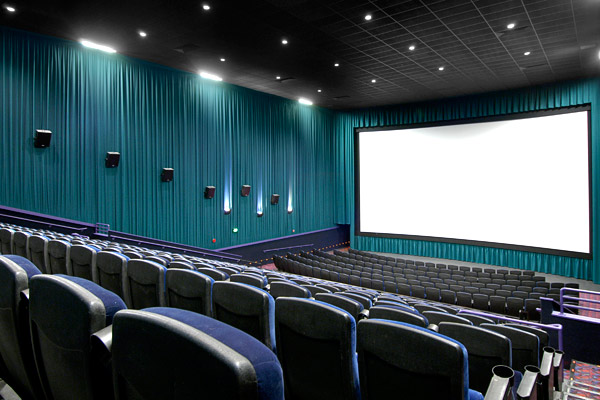 Gas station
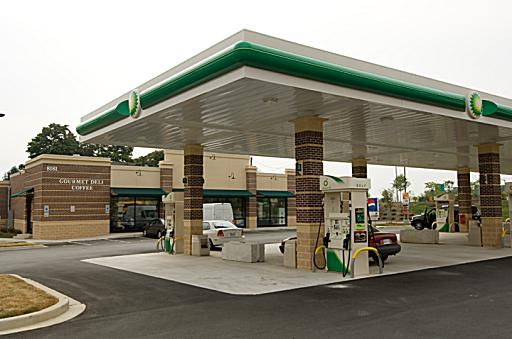 Light
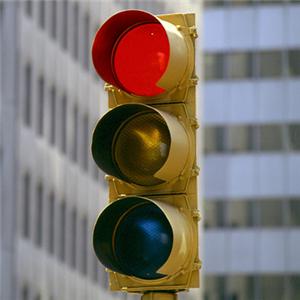 Crosswalk
Stop
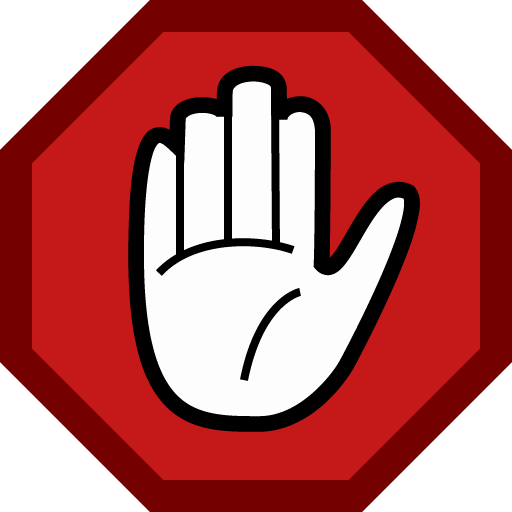 Matching
Find a partner and match the vocabulary to the picture.
Matching
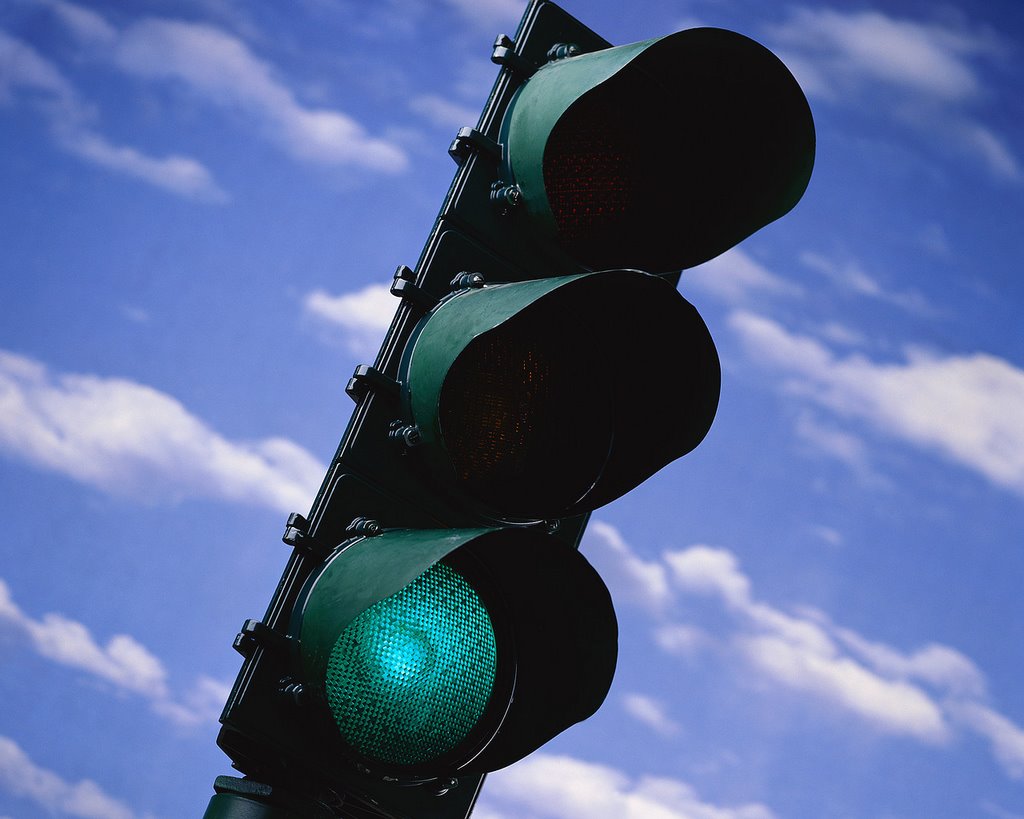 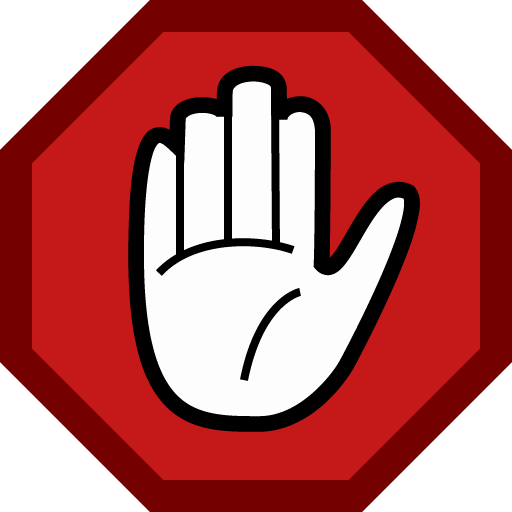 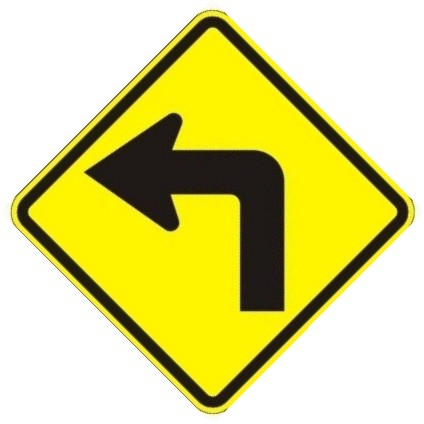 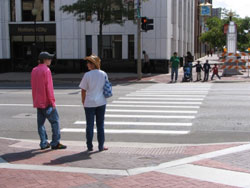 Matching
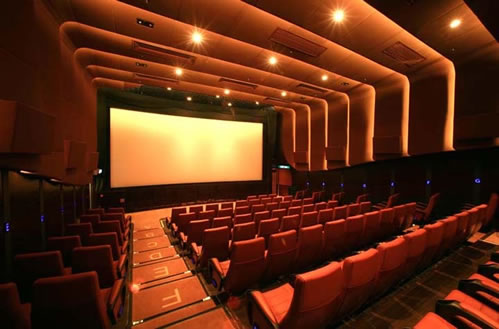 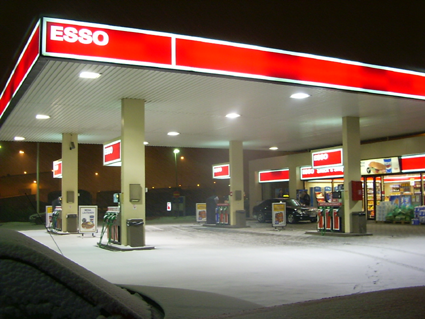 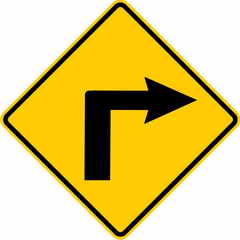 Let’s take a taxi!
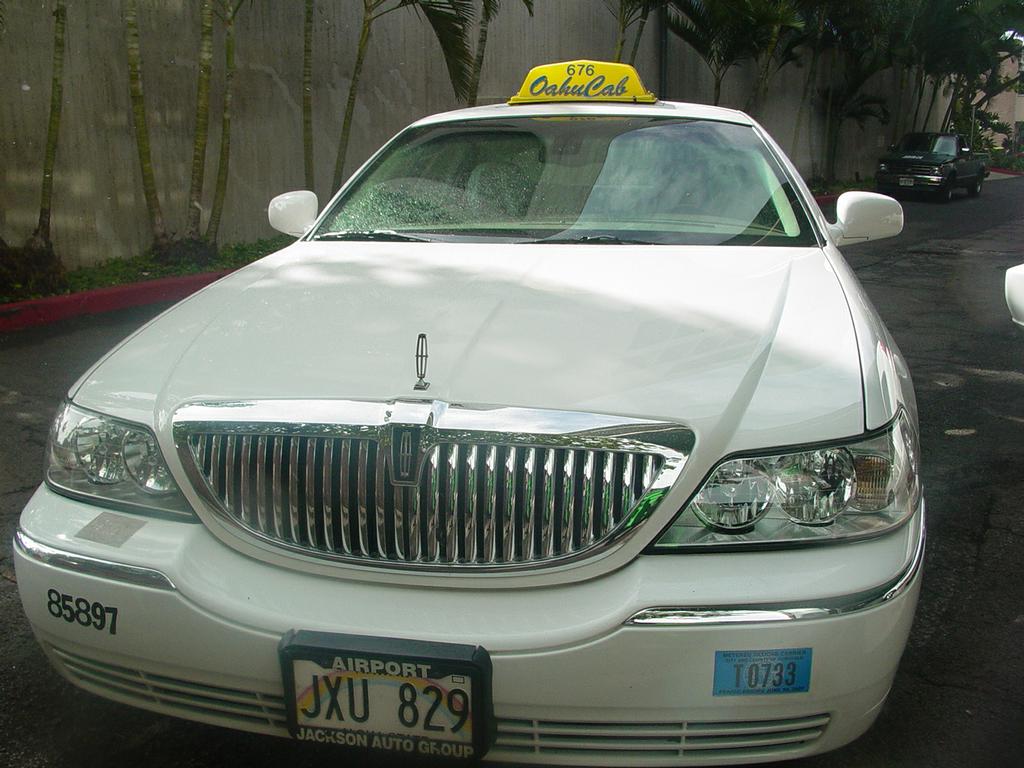 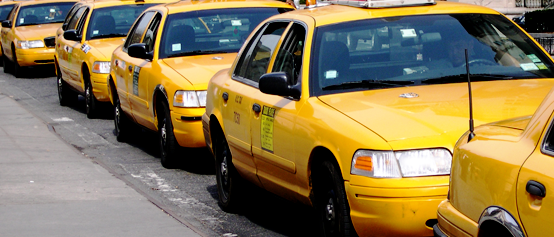 Taxi
Discuss with a partner:
Where is the girl going? 
She is going to the movie theater. 
Why did she give the taxi driver directions?
She knew a shortcut. 
Why was she lucky?
They made all the green lights.
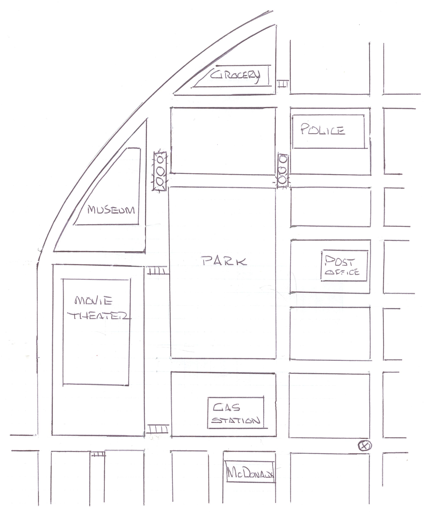 Listen carefully to the directions she gives the taxi driver and trace the path onto the map.
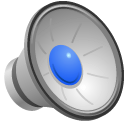 Where do you want to go?
Think about it
Write down why you might need to give directions to somebody.
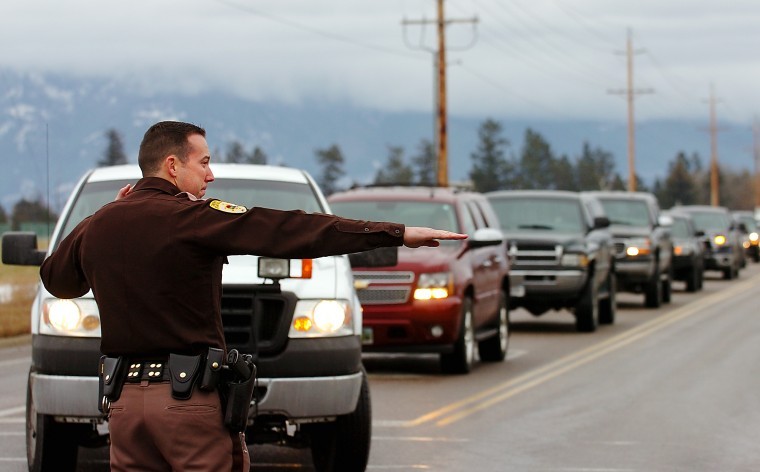